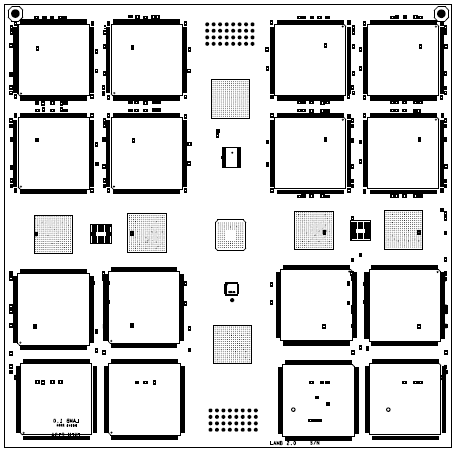 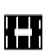 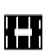 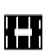 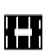 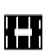 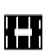 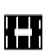 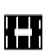 WIT2012
1
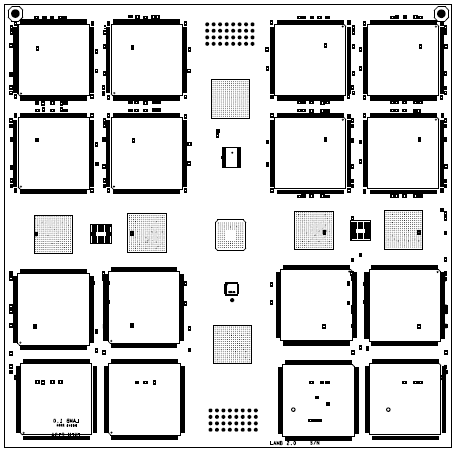 Fanout 
chips 
1:4 Sy58020
WIT2012
2
2
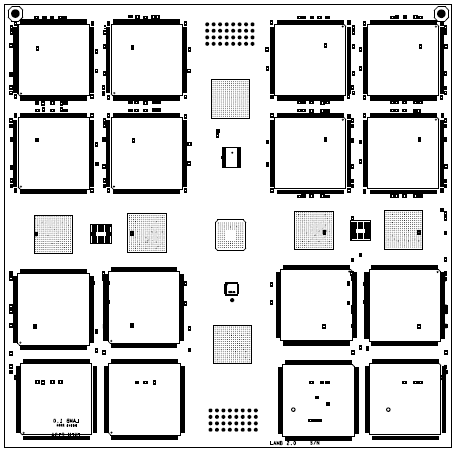 Fanout 
chips 
1:4 Sy58020
WIT2012
3
3
TDI
TCK
10 mm
Other  standard Pins
Space_Available_I_0 (SAI0)
Space_Available_I_1 (SAI1)
Space_Available_O_0 (SAO0)
Space_Available_O_1 (SAO1)

OPCODE [3..0]

Init, CLK, TCK, TMS,  TDI, TDO
Tms
5 mm
.
.
SAO1
SAO0
TDO
LVDS CLOCKS
HitBus0
TDI
HitBus1
TCK
Tms
HitBus2
.
.
HitBus3
HitBus4
SAI1
HitBus5
SAI0
HitBus6
TDO
HitBus7
Pat_addout
Pat_addin0
Pat_addin1
WIT2012
Daniel Magalotti
4
TDI
LVDS CLOCKS
TCK
Other  standard Pins
Space_Available_I_0 (SAI0)
Space_Available_I_1 (SAI1)
Space_Available_O_0 (SAO0)
Space_Available_O_1 (SAO1)

OPCODE [3..0]

Init, CLK, TCK, TMS,  TDI, TDO
Tms
10 mm
5 mm
.
.
SAO1
Flip around an horizontal axis
SAO0
TDO
……..
TDI
TCK
Tms
.
.
SAI1
SAI0
TDO
Pat_addout
Pat_addin0
Pat_addin1
HitBus0
HitBus1
HitBus2
HitBus3
HitBus4
HitBus5
HitBus6
HitBus7
WIT2012
Daniel Magalotti
5
Other  standard Pins (pads)

Hold_Out_0 (HO0)
Hold_Out_1 (HO1)

Hold_Input  (HI)

OPCODE [3..0]

Init, CLK, TCK, TMS,  TDI, TDO
LVDS CLOCKS
TDI
TCK
TMS
.
.
INIT
TDO
HO0
Pat_addin0
Pat_addout
HO1
Pat_addin1
HitBus0
HitBus1
HitBus2
HitBus3
HI
HitBus4
HitBus5
HitBus6
HitBus7
6
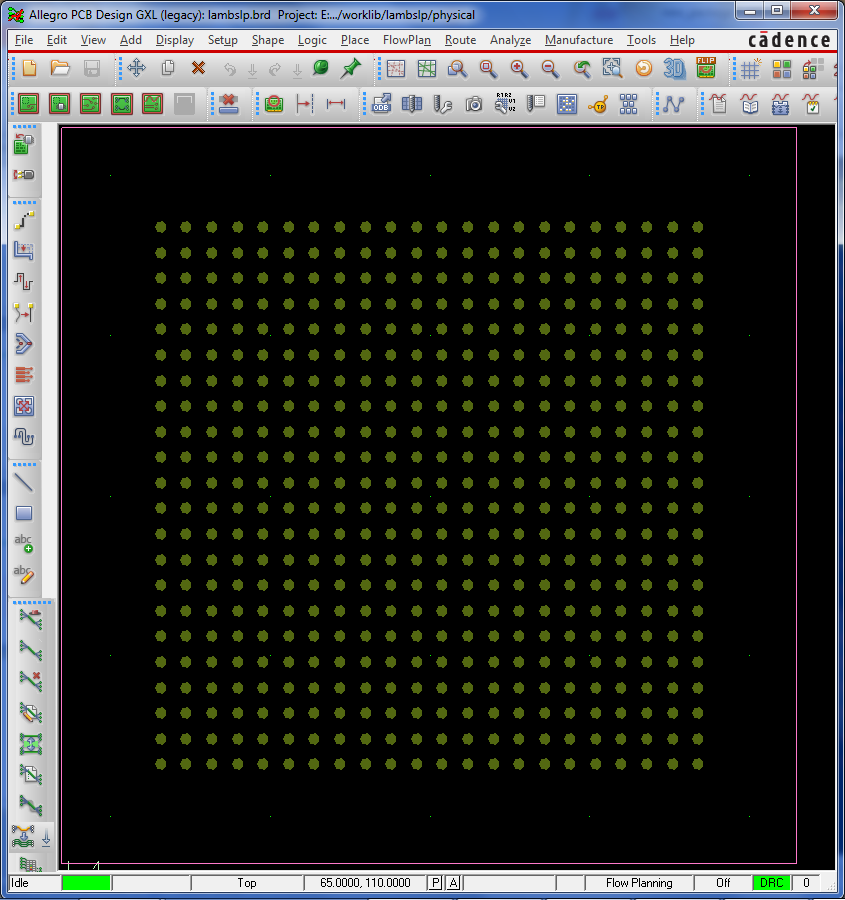 Bottom mirrored 
around Horizontal line
TOP
H1
H2
H0
H4
H3
ADD_IN_A
CLK
ADD_IN_B
ADD_OUT
H7
H6
H5
WIT2012
Daniel Magalotti
7